АРМЕНИЯ
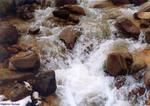 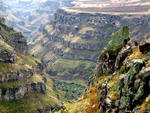 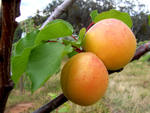 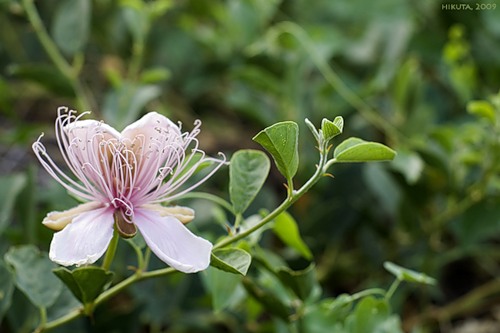 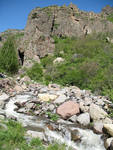 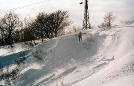 Флаг Армении
Президент Армении - Серж Саргсян
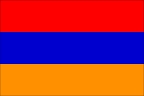 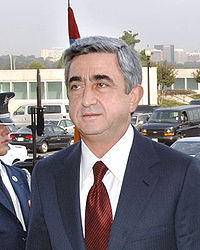 Герб Армении
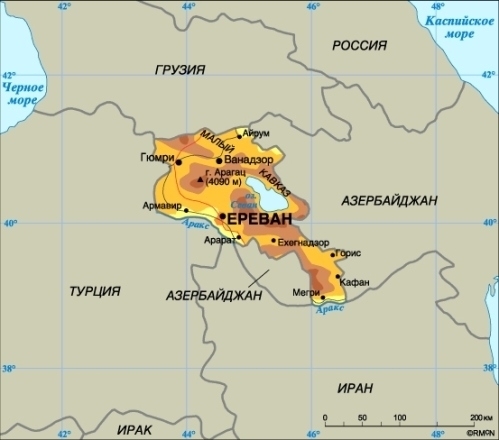 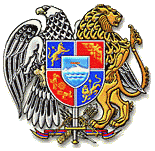 Деньги в Армении: Драм
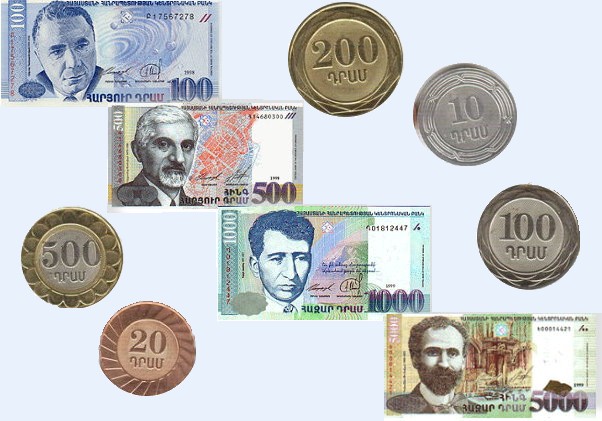 Армянский дудук
Дживан Гаспарян
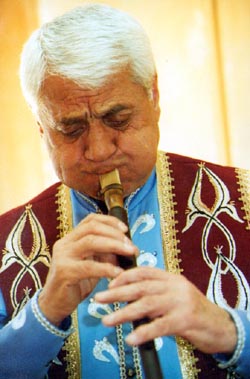 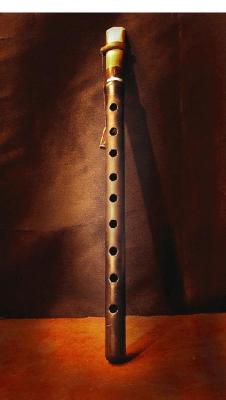 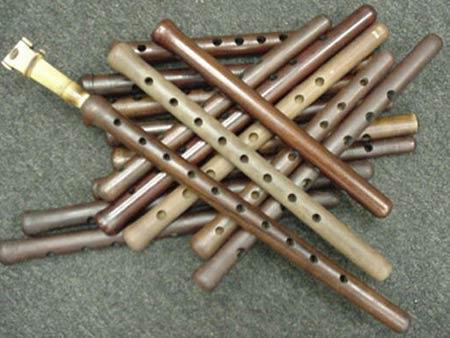 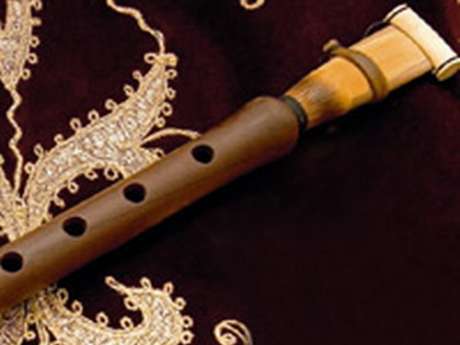 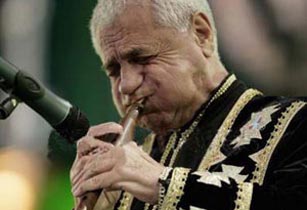 Национальный костюм    и  танец
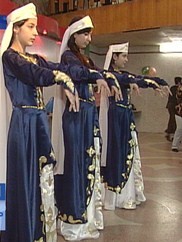 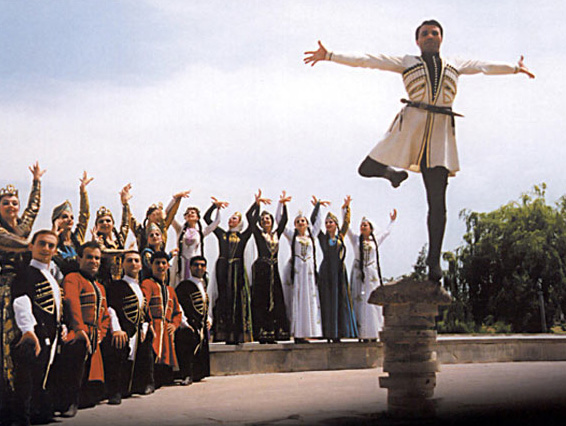 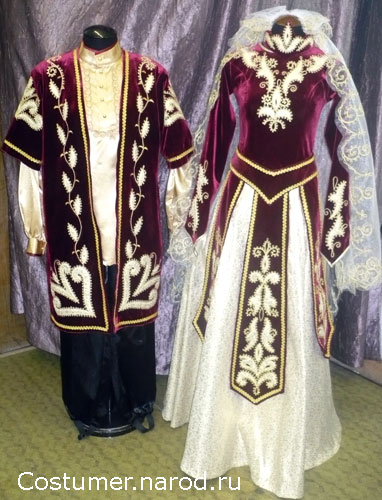 ЕРЕВАН – столица Армении
Железнодорожный вокзал (памятник Давиду Сасунскому)
храм святого Грегора
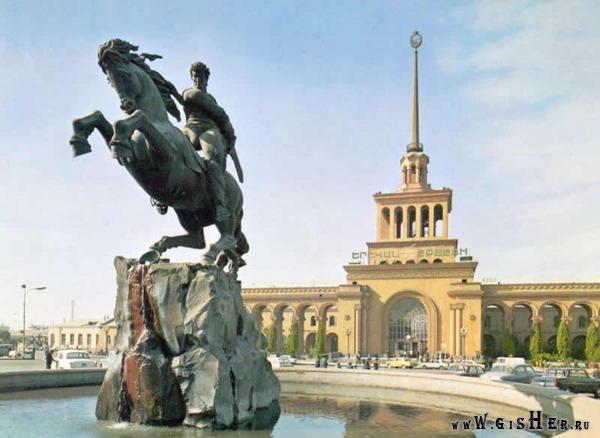 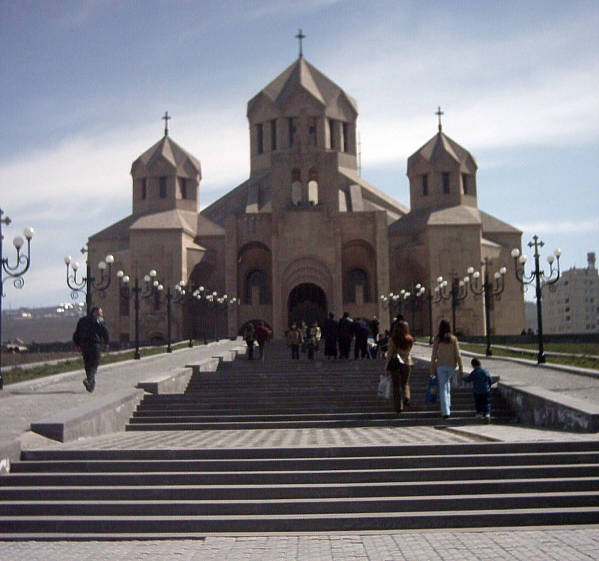 Годом основания Еревана считают год основания урартского города Эребуни — 782 г до н. э., расположенного на южной окраине современного Еревана
Развалины крепости Эребуни.
Центральная площадь современного Еревана
Парк Победы над Каскадом (туда стоит подниматься по длинной лестнице самого Каскада – замечательные панорамные виды города и горы Арарат)
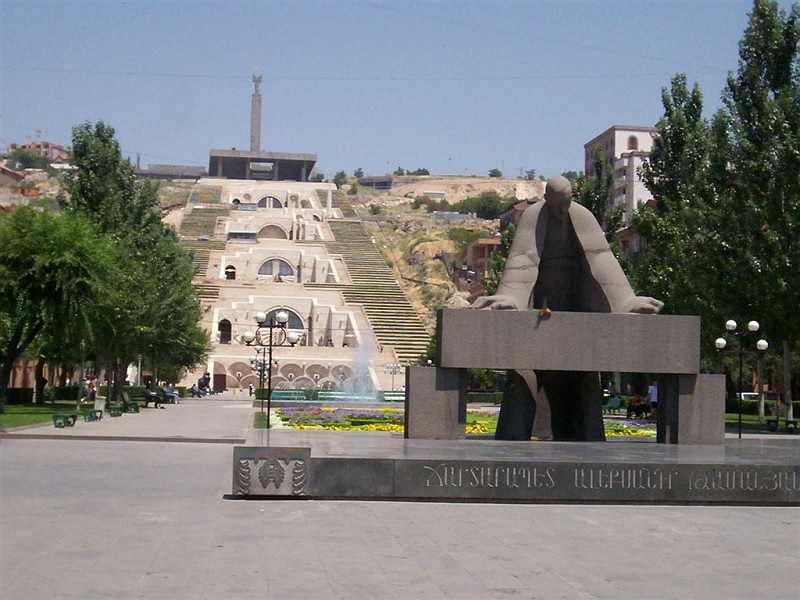 Мемориал геноцида армянского народа.День памяти жертв геноцида армян – 24 апреля (1915) –нерабочий день.
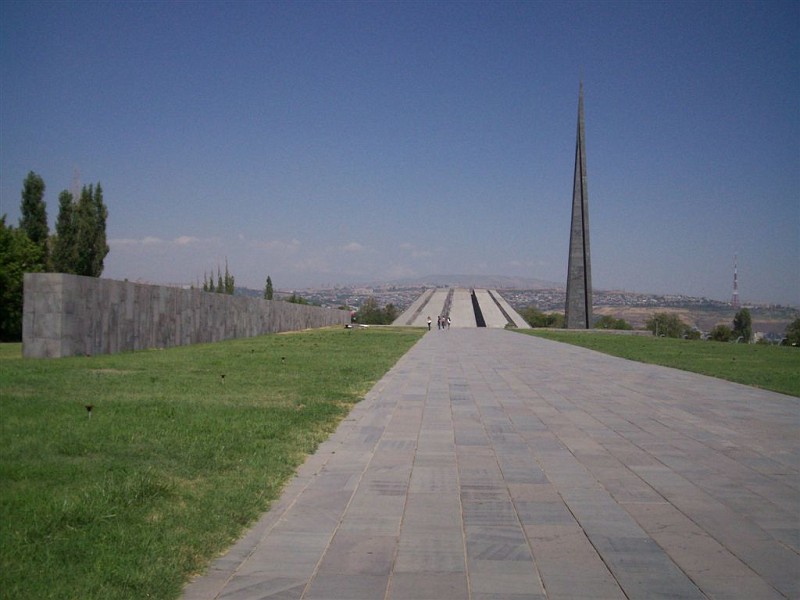 ГАРНИ – языческий храм в 28 км от Еревана, рядом с селом Гарни.. Он был посвящён языческому богу Солнца . Построен рабами-греками в I в. н. э. , оставившими на камнях надпись — жалобу на то, что им не заплатили за работу.
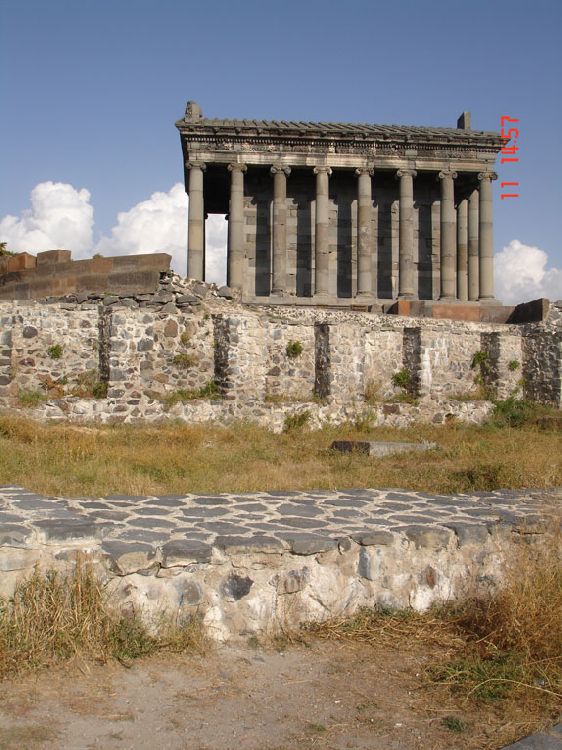 Армения — первая страна, принявшая христианство в качестве государственной религии . Древний монастырь Татэв.
Село Татэв примечательно своим древним монастырём, который был основан в IX веке. А во дворе монастыря, сохранился потрясающий памятник инженерного искусства древних,- Гавазан. Это восьмигранный столб, сложенный из камней чистой тёски, высотою 8 метров. Но самое интересное, то что благодаря шарнирному соединению со стилобатом и очень точному расчёту, при землетрясениях, он раскачивался и возвращался в своё положение!
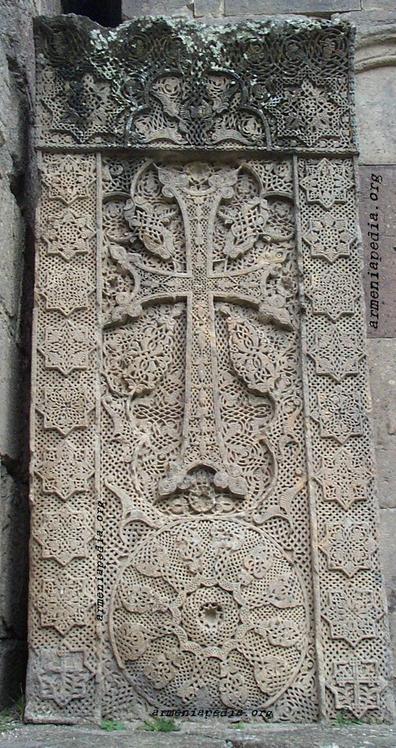 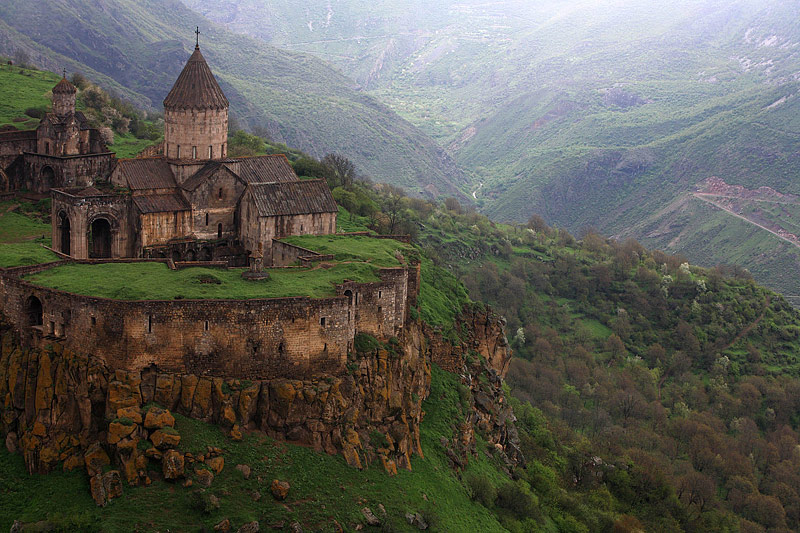 Гора Арарат
Состоит из двух слившихся основаниями конусов потухших вулканов. Библия гласит, что именно Арарат первым появился из убывающих вод Всемирного потопа, сюда высадились обитатели Ноева ковчега.
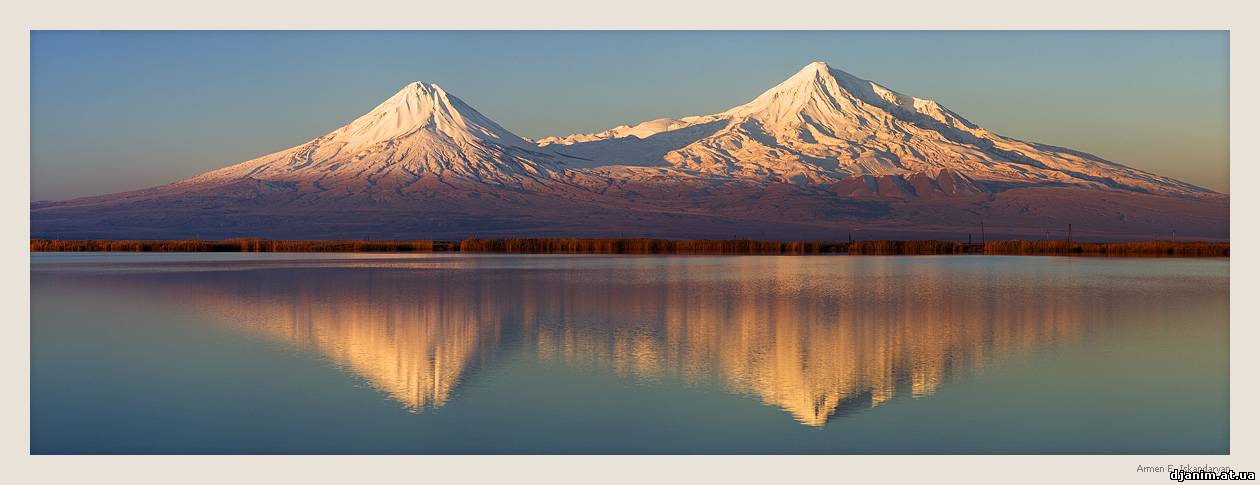 Землетрясение в Армении в 1988 году
7 декабря 1988 года  в Армении произошло землетрясение, полностью разрушившее Спитак, частично — города Ленинакан и Кировакан.  
Погибли около 25 тысяч людей.
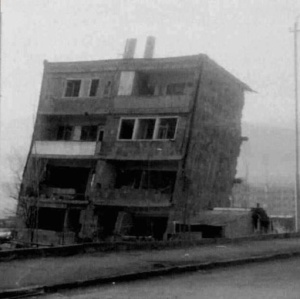 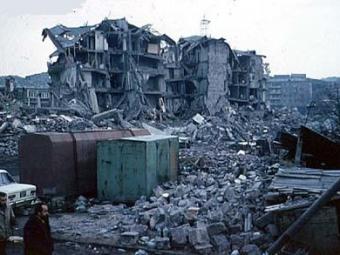 Озеро Севан – «Армянское море»
Единственный крупный гарантированный источник пресной воды в Армении и крупнейший на всём Кавказе. Древнее название озера Севанк - что значит «черный монастырь». Название свое озеро получило от расположенного в северо-западной части его монастыря.
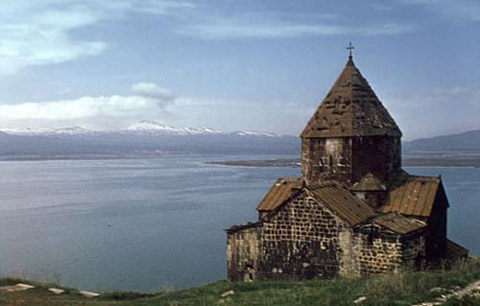 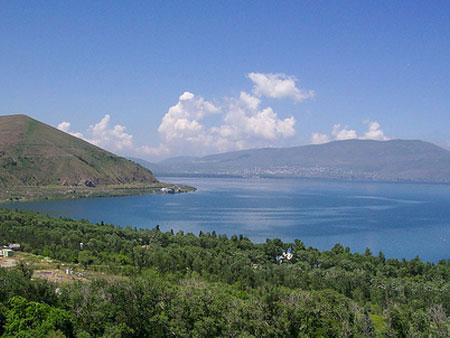 Символ Арцаха - скультура Татик и Папик
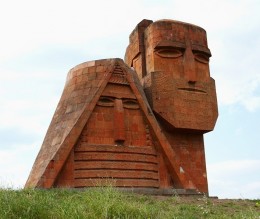 Памятник «Мы и наши горы» работы скульптора Саргиса Багдасаряна  (1967)   стоит на небольшом возвышении у въезда в город Степанакерт. Композиция, имитирующая горные силуэты, представляет двух пожилых арцахцев в национальных костюмах. У статуи почти незаметный постамент, и это, по замыслу автора, создает ощущение, что фигуры вросли в горы, породнились с ними. С высоты Дед и Бабка невозмутимо смотрят на свою многовековую историю, полную борьбы за собственную землю и народ.
Добро пожаловать в Армению!
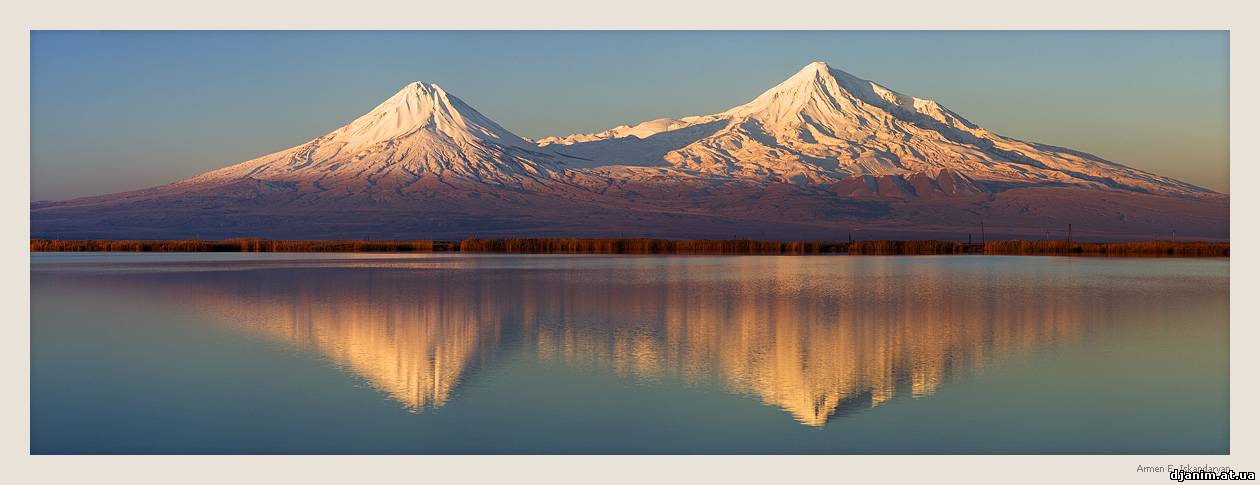 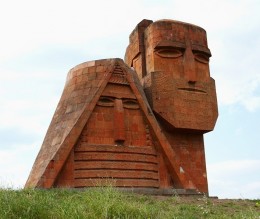 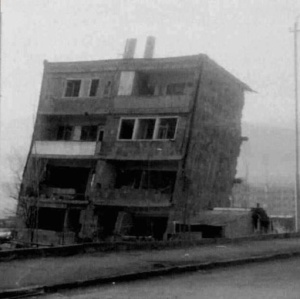 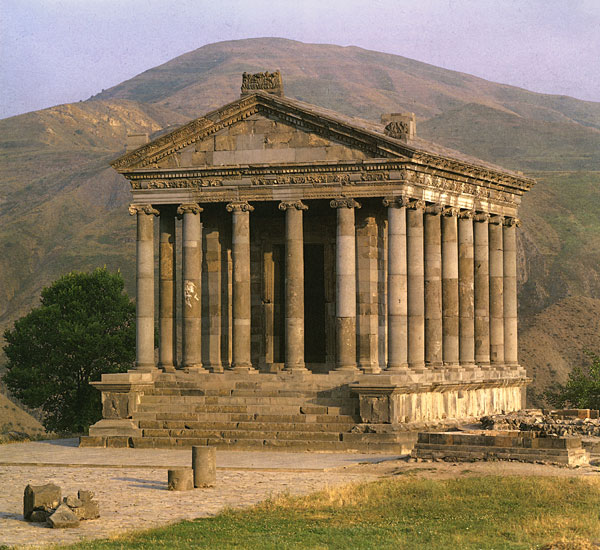 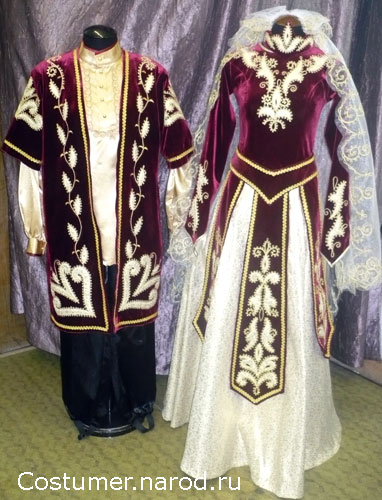 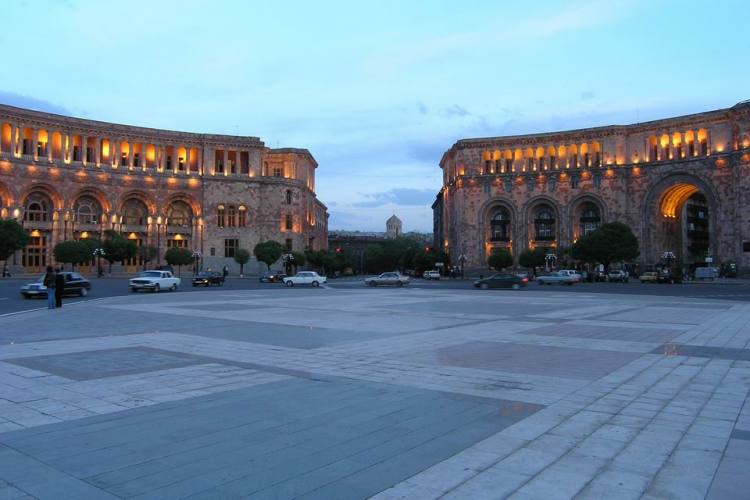 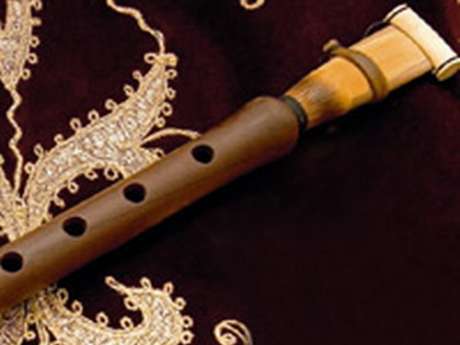